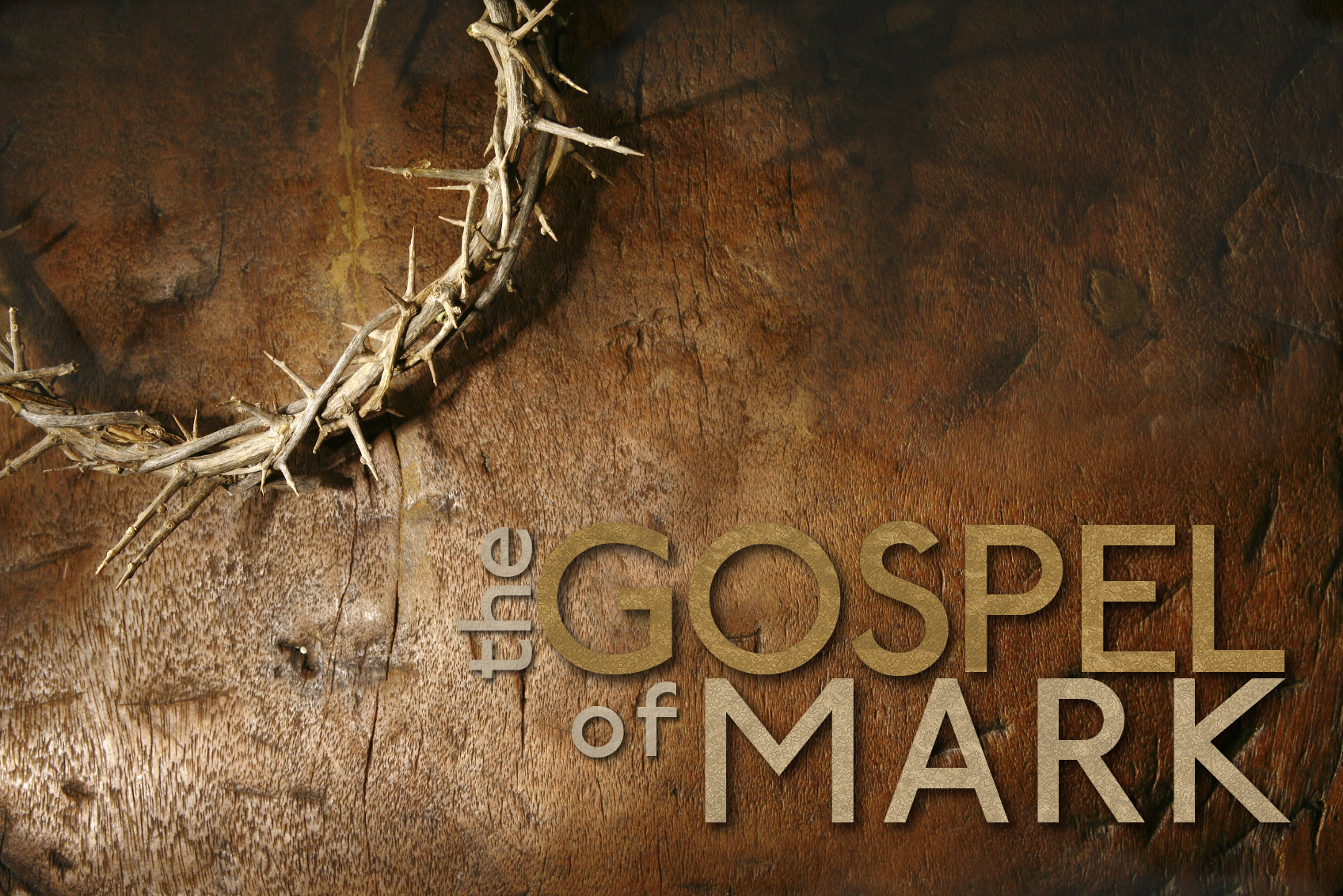 What Shall I Do to Inherit Eternal Life?
Mark 10:23-31 (Part 3)
The Authenticity, Affliction and Authority of Jesus Christ, the Son of God
Mark 10:23-27
23 And Jesus, looking around, said to His disciples, "How hard it will be for those who are wealthy to enter the kingdom of God!" 24 The disciples were amazed at His words. But Jesus answered again and said to them, "Children, how hard it is to enter the kingdom of God! 25 "It is easier for a camel to go through the eye of a needle than for a rich man to enter the kingdom of God." 26 They were even more astonished and said to Him, "Then who can be saved?" 27 Looking at them, Jesus said, "With people it is impossible, but not with God; for all things are possible with God."
Mark 10:28-31
28 Peter began to say to Him, "Behold, we have left everything and followed You." 29 Jesus said, "Truly I say to you, there is no one who has left house or brothers or sisters or mother or father or children or farms, for My sake and for the gospel's sake, 30 but that he will receive a hundred times as much now in the present age, houses and brothers and sisters and mothers and children and farms, along with persecutions; and in the age to come, eternal life. 31 "But many who are first will be last, and the last, first."
Big Idea
How do you respond to what God has accomplished for you by the work of His Son, Jesus Christ?
The danger of riches (10:23-25)
Amazement (23-24)
What Jesus says runs contrary to what Jewish culture believed and taught
Riches (personal) were the “sign” that a person was right with God.
It is not simply with difficulty the wealthy are saved; it is impossible (v. 25) 
Wealthy = defined as those who trust in what they have accumulated for happiness, peace and a future. Not the possession of things; but being possessed by things.
Analogy (24b-25)
Children (term of endearment) – a call to humility and dependence (in contrast to the “wealthy”)
The depth of redemption (10:26-27)
The angst (26)
Then who can be saved? (v. 26)
The answer (27)
It is impossible for a person in their sins to save themselves.
Only with God is it possible to be saved
The right question
“How must I respond to God, and all that I see He did to save me by the blood and merit of His Son Jesus Christ?
BELIEVE!
“I believe that God became man in Jesus Christ; I believe that He lived the life I should have lived and died the death I should have died on the cross.  I believe that three days later, He rose from the dead, just as He said, proving that He is the Son of God and offering the gift of the forgiveness of sins and eternal life (salvation) to me, who by faith now repents of my sins and receives Jesus Christ as both Lord and Savior.”
1 Corinthians 1:30-31
30 But by His doing you are in Christ Jesus, who became to us wisdom from God, and righteousness and sanctification, and redemption, 31 so that, just as it is written, "LET HIM WHO BOASTS, BOAST IN THE LORD."
The discovery of rewards (10:28-31)
Angst – again! (28) 
What of those who give up everything for Jesus? What benefit is theirs?
An assuring word (29-30)
Following Jesus has benefits both now and forever
Psalm 16:11
“You will make known to me the path of life; In Your presence is fullness of joy; In Your right hand there are pleasures forever.”
John 10:10
“I came that they may have life, and have it abundantly.”
Philippians 3:7-8
7 But whatever things were gain to me, those things I have counted as loss for the sake of Christ. 8 More than that, I count all things to be loss in view of the surpassing value of knowing Christ Jesus my Lord, for whom I have suffered the loss of all things, and count them but rubbish so that I may gain Christ…
The discovery of rewards (10:28-31)
Angst – again! (28) 
What of those who give up everything for Jesus? What benefit is theirs?
An assuring word (29-30)
Following Jesus has benefits both now and forever
An alert (31)
Those who are first in this world’s way of measuring things finish last in the race to Heaven
1 John 5:12
“He who has the Son has the life; he who does not have the Son of God does not have the life”
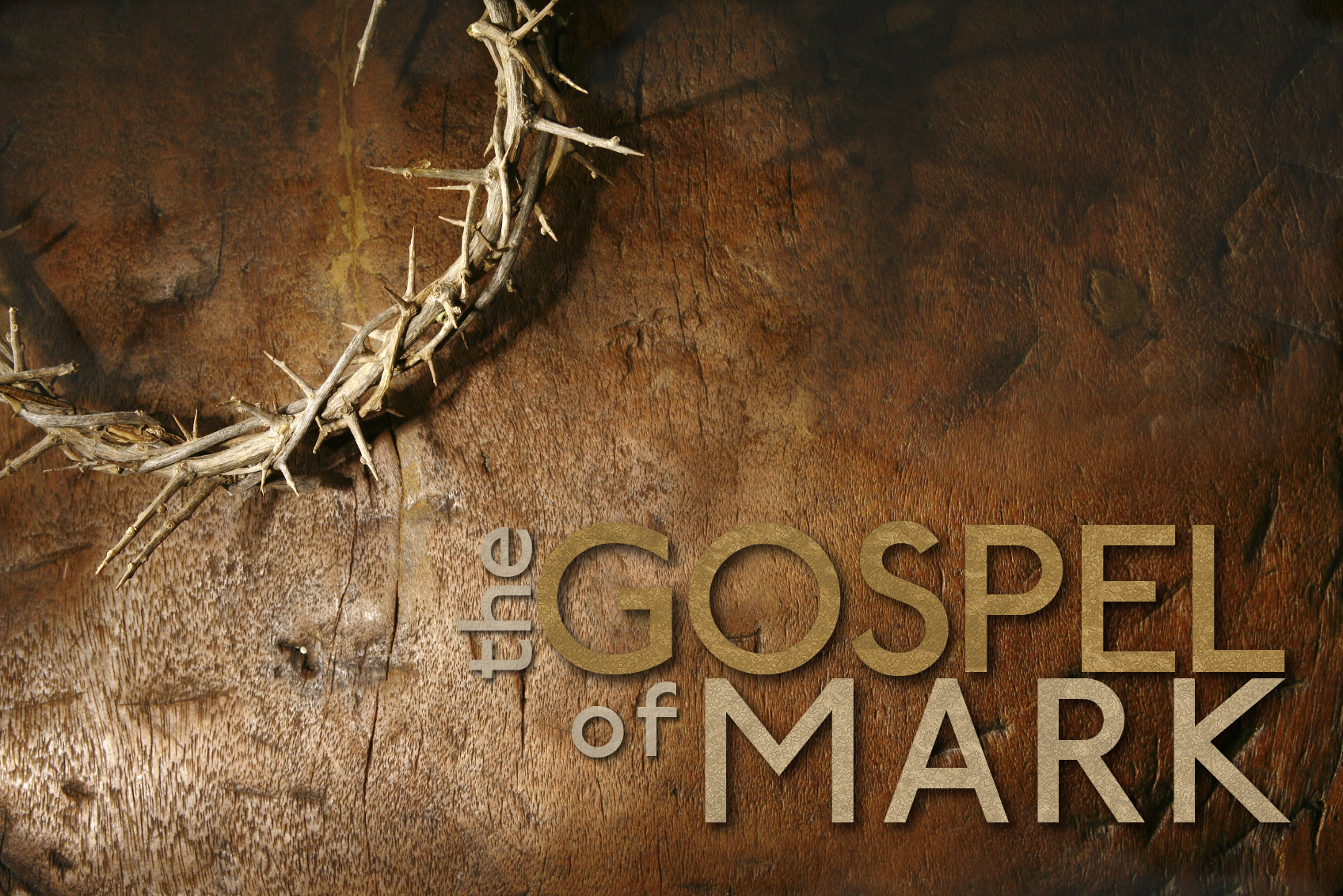 What Shall I Do to Inherit Eternal Life?
Mark 10:23-31 (Part 3)
The Authenticity, Affliction and Authority of Jesus Christ, the Son of God